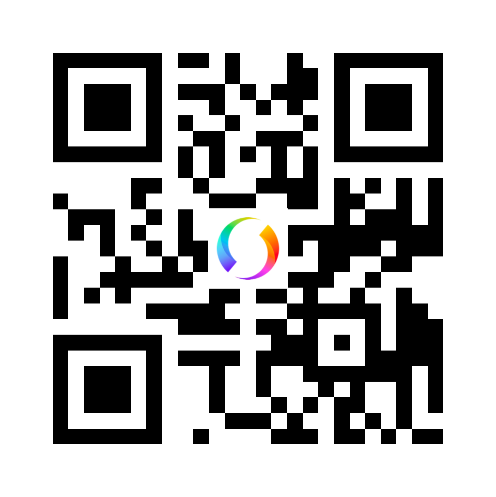 IBF Örebro DJ
076-329 38 63